Family Hub 
Networks Overview
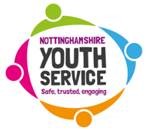 What are Family Hubs?
A Family Hub is a system-wide model of providing high                      quality, whole-family, joined up family support services through partnership working.
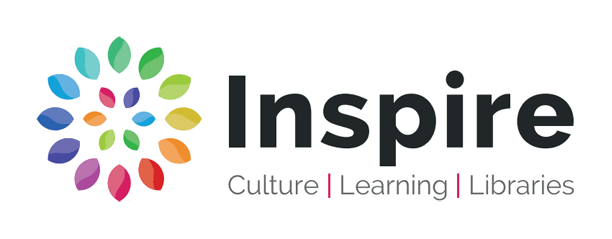 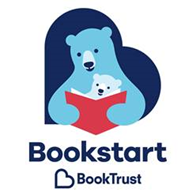 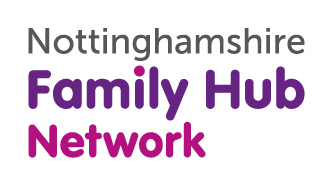 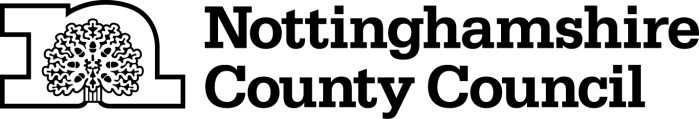 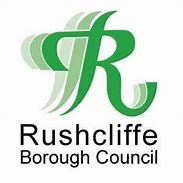 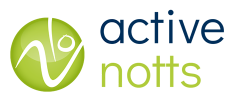 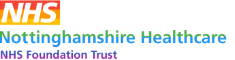 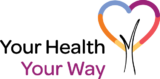 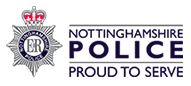 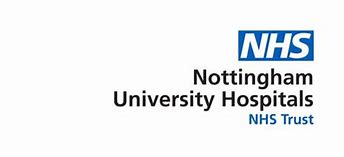 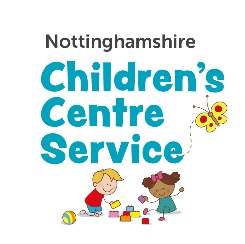 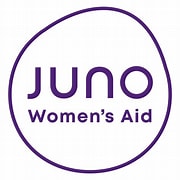 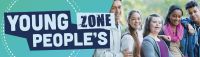 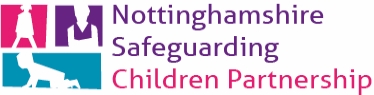 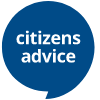 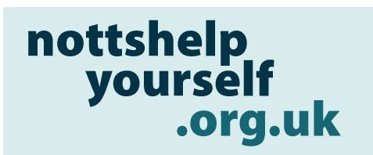 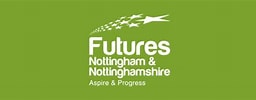 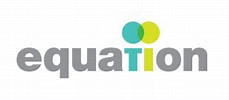 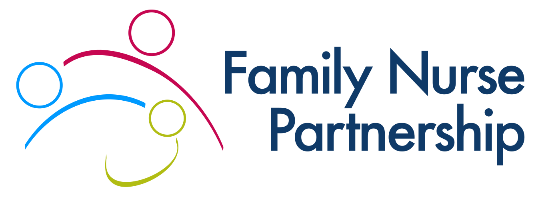 Who are Family Hubs For?
All families 0-19 (25 SEND)





They are for families who need: 
a helping hand
intensive help from targeted services 
extra help from more than one service
help to navigate the system

Our core focus will still be 0 - 4yrs ages
From pregnancy
Through the child’s early years and later
Into early adulthood until they reach the age of 19
Or up to 25 for young people with special educational needs 
     and disabilities
Who are Family Hubs For?
Children and families  in need of early help or targeted services (Tiers 2 and 3)
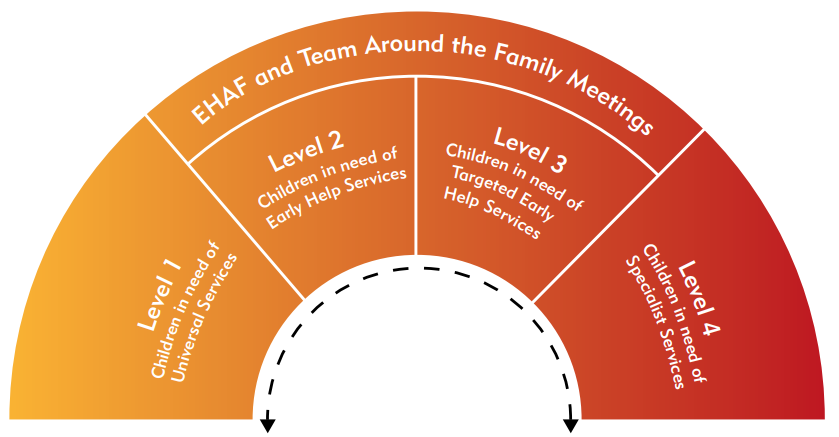 All children and Families
Is this a focus only on buildings?
Hubs are not necessarily about creating new buildings but focus on bringing services together and changing the way help and support is delivered locally to families. 

In practice, this will be a mix of using children’s centres and other LA spaces, and repurposing other public buildings such as libraries etc.

A significant proportion of Family Hub services will be delivered virtually through programmes, websites, online resources, texting services etc.

Other services will be delivered in the homes of families themselves – outreach will form an integral part of Family Hubs, overcoming the access barriers many families experience in receiving the support they need.
Family Hubs Core Offer.
Information, Advice and Guidance
Signposting and referrals to relevant services
Universal antenatal and postnatal health services
1 main physical hub site with several spokes eg library                (this may differ in rural areas)
Community Voices through:  
Parent/carer panels, Young People Panels,
Virtual consultation groups
Targeted parenting programmes and family support for families with C&YP aged 0-19 (25 SEND)
SEND services
Youth Services & activities
Public Health interventions e.g. breastfeeding, safer sleeping, healthy lifestyles, relationships and sex education, C-Card, smoking cessation etc
Volunteering opportunities
Universal and targeted support for new parents and for parents with preschool children
Each FH Network will include additional services and interventions based on local need and the services available within that locality.
What services and interventions could be included in the Family Hub Network offer in Rushcliffe?
[Speaker Notes: Are you interested]
Current Children’s Centre Core Offer (0-4yrs)
A. Early identification and prevention of risk of harm
Time limited 1:1 Family Support
Family Support Appointment sessions
Parenting Programmes inc. Incredible Years, 1,2,3 Magic, Sleep Tight, Solihull, EPEC Being a Parent, Freedom Programme, 
Baby Massage
Theraplay
B. School Readiness
Forest Schools
Little Learner Creche
Little Talkers
Let’s Play 
Now I am Two
Toileting Workshops
PEEPS
Nottinghamshire Children’s Centres will contribute to the following outcomes:
D. Improved Health and Wellbeing of Children and Parents
BABES Breastfeeding Groups
Antenatal BABES
Weaning Workshops
Parent’s Health & Emotional Wellbeing Group (PHEW)
Opening Doors With Confidence
New Parents Group
Family Food & Fun
C. Work Readiness
Volunteering Training:
Early Years, Breastfeeding Peer Support, PHEW and EPEC 
Opening Doors to Employment 
Hosting adult learning
1-1 Information, Advice and Guidance
childrenscentreserviceinterventionguide.pdf (nottinghamshire.gov.uk)
Family Hub / CC Professional Referral Form
One form for all (0-19) to be launched in 2025.

You can currently still refer into the children’s centre via our professional referral form online: Make a referral | Nottinghamshire County Council
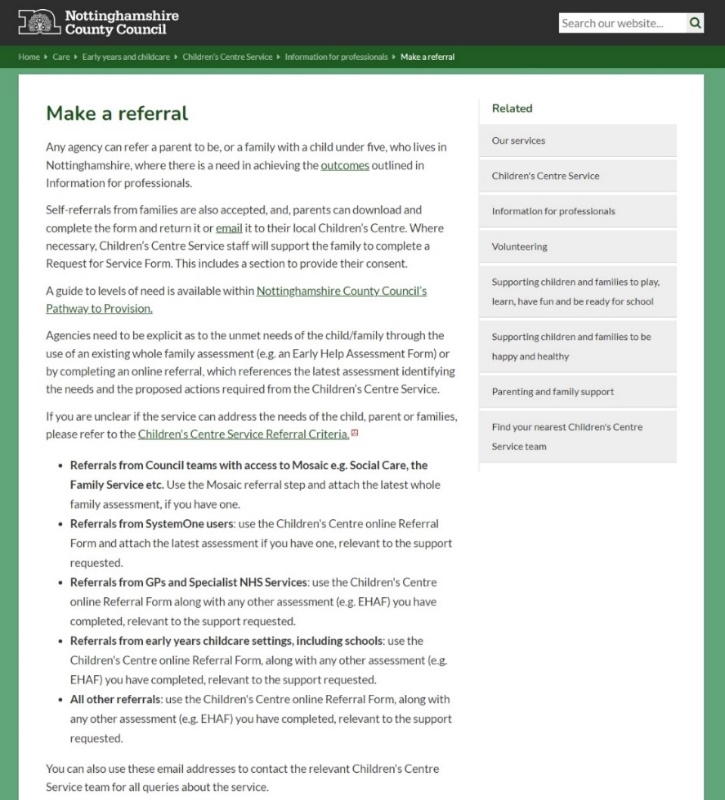 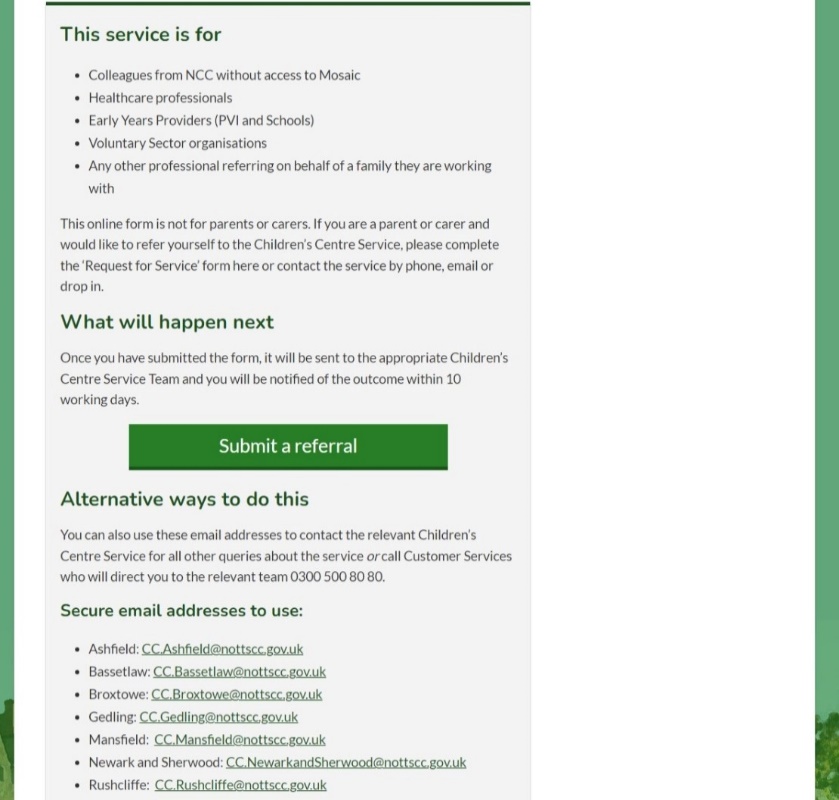 Current Children’s Centre Family Request for Service Process
All parents-to-be, parents and carers of children under 5 years who live in Rushcliffe can self-refer by completing a Request for Service Form: 
ccsrequestforserviceform.docx (live.com)

Request for Service can be made :
Face to face with a member of children's centre staff
By telephone
By completing a Request for Service Form and either hand in or post to the relevant centre or by email to the District's secure email address



A new one form for all (0-19) to be launched in 2025 as part of the Family Hubs Network.
Further Children’s Centre Information: Children's Centre Service | Nottinghamshire County Council
Further Family Hub Information:https://www.nottinghamshire.gov.uk/care/family-hub/professionals
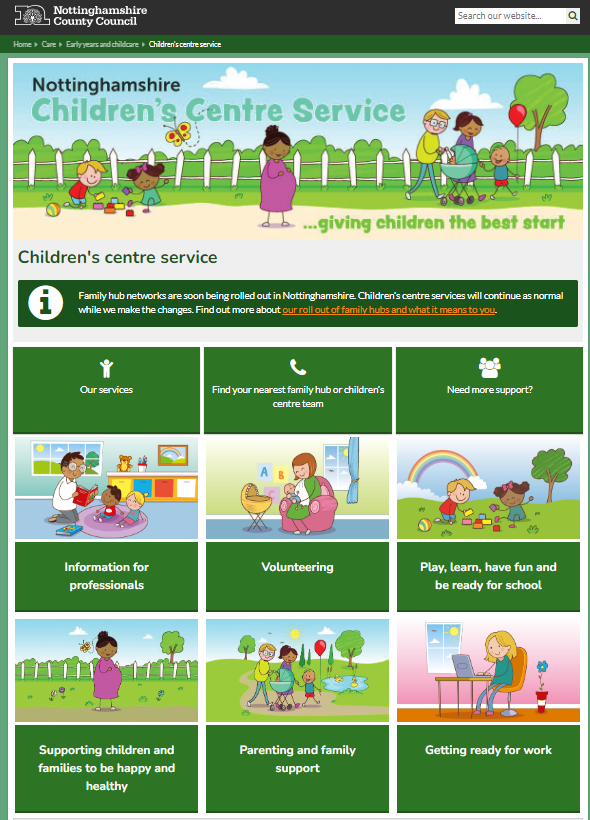 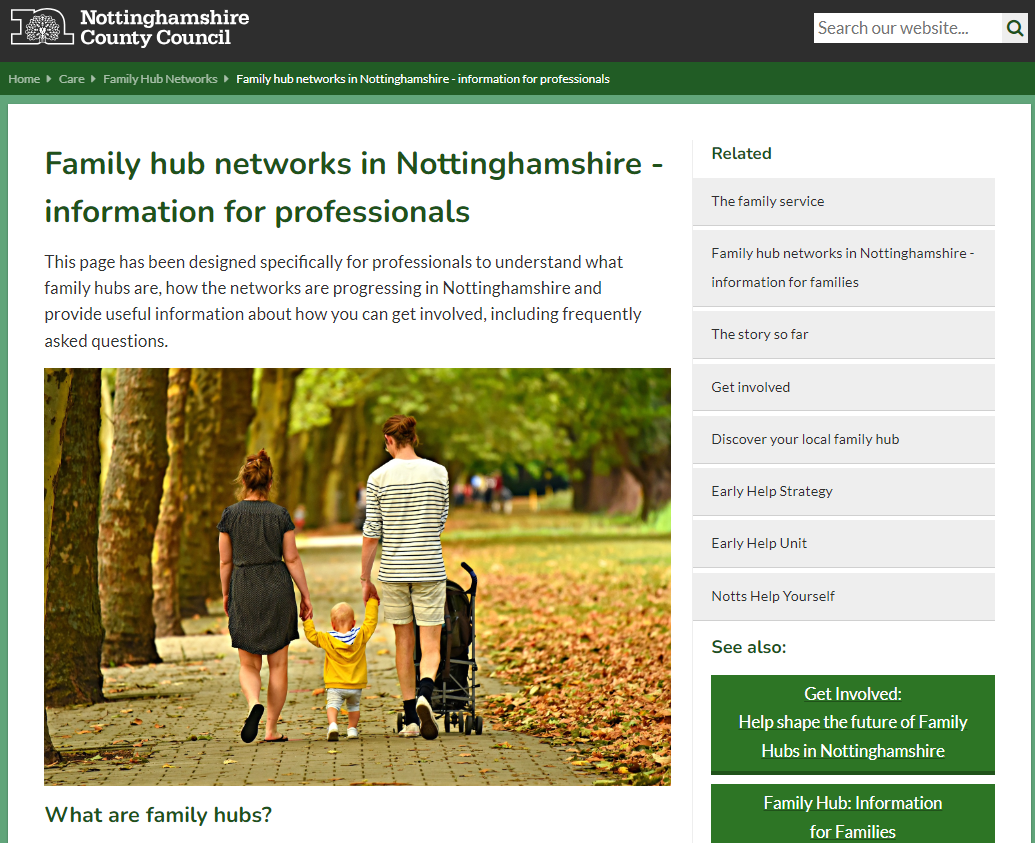 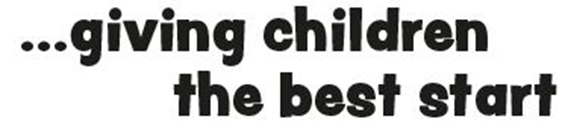 Where do you see your service within Family Hubs?
Your opportunities to develop and strengthen partnership working within Family Hubs.
Eg:
Navigator (sign posting) role, supporting families to the right service. We have an electronic directory of services document to assist you if required.

Room to deliver partner services or 1-1 work with families. 

Providing your parent’s voice.
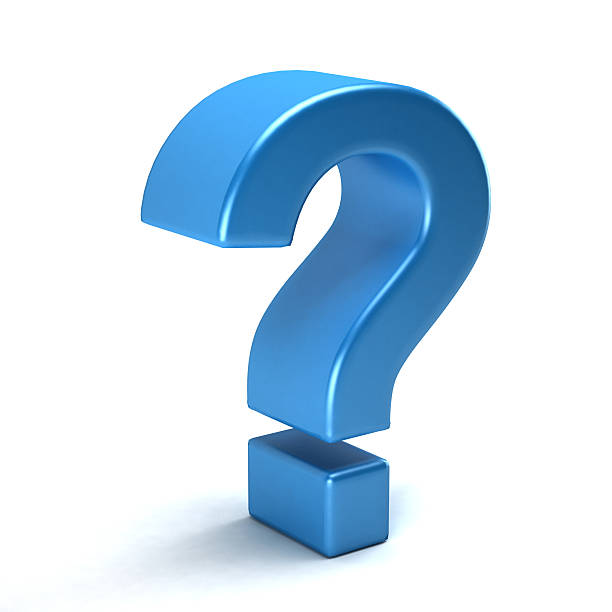 Next Steps?
Contact us if:

You have any other suggestions on how we can network together.

You would like us to attend your individual school staff meeting.

You have any further questions.

Invite to the Family Hub Launches:…………………………………..
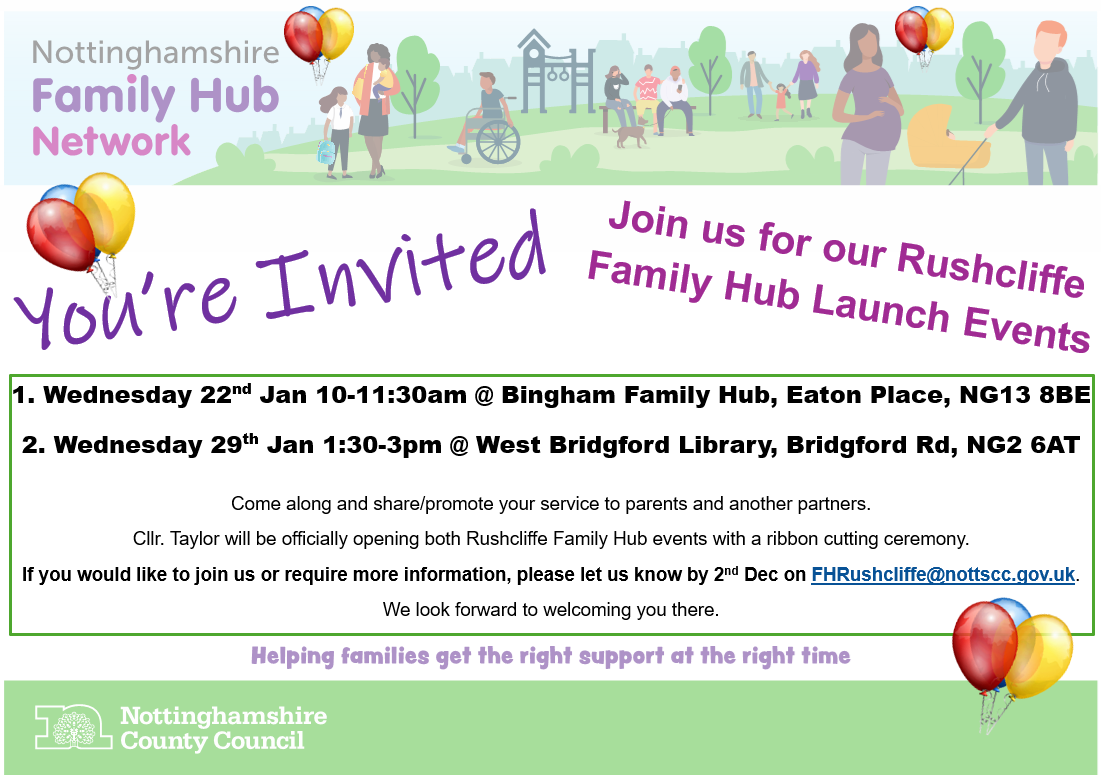 Or Search: ‘Children’s Centre Service Rushcliffe’
(to follow us or like our page)
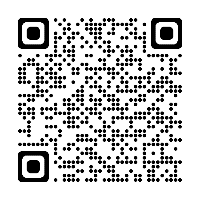 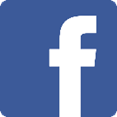 FHRushcliffe@nottscc.gov.uk                                                                           to join our mailing list or ask    
   us a question
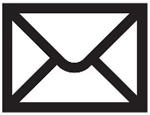 0115 977 3749
(to speak to a member of our team)
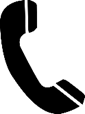 Go to:
                 nottinghamshire.gov.uk/
               childrenscentreservice
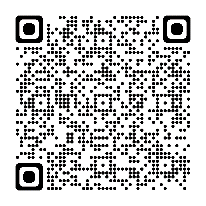 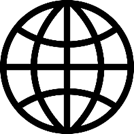 Drop in to one of our sites:
Bingham Children’s Centre,
Eaton Place, Bingham, NG13 8BE
Abbey & Lady Bay Children’s Centre,
Tewkesbury Close, West Bridgford, NG2 5ND
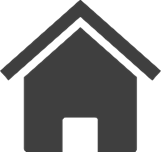